Eliminate Unnecessary Words
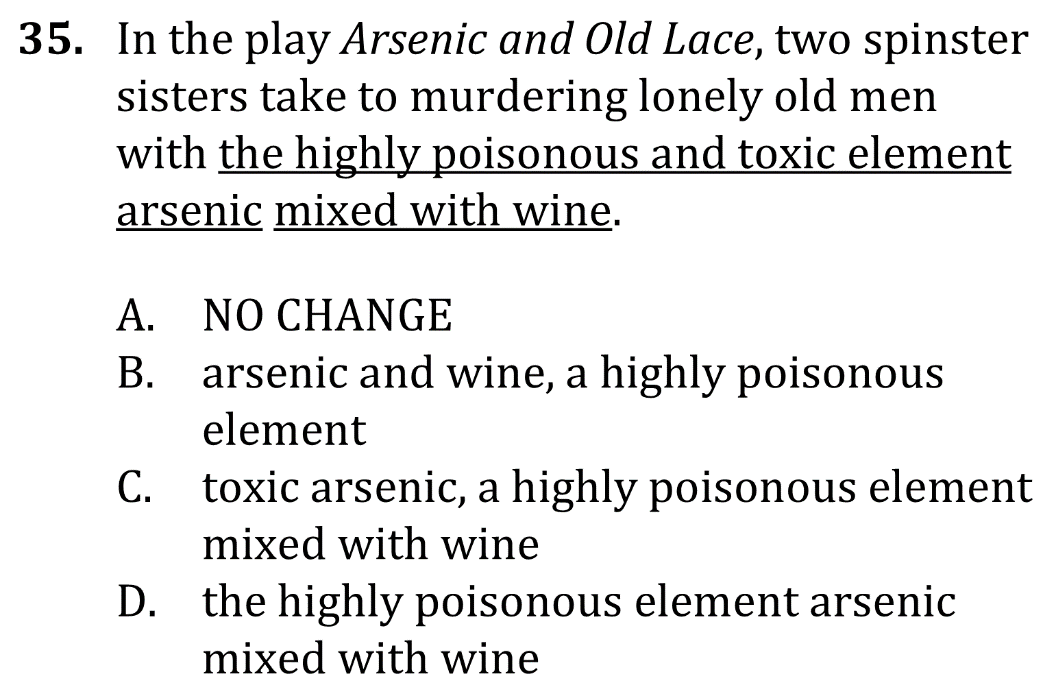 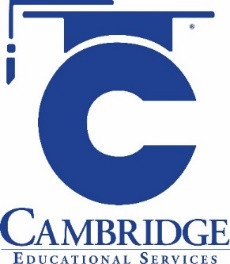 Eliminate needless verbiage created by seemingly sophisticated phrasings. Level: Advanced. Skill Group: Word Choice.
Eliminate Unnecessary Words
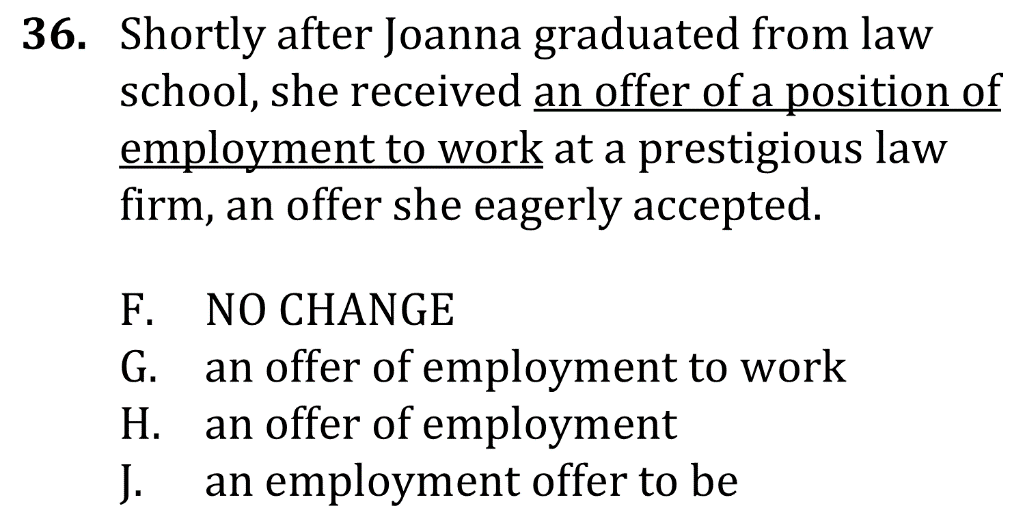 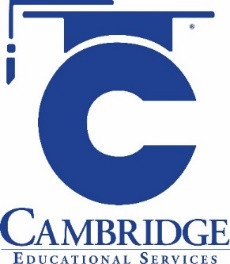 Eliminate needless verbiage created by seemingly sophisticated phrasings. Level: Advanced. Skill Group: Word Choice.
Eliminate Unnecessary Words
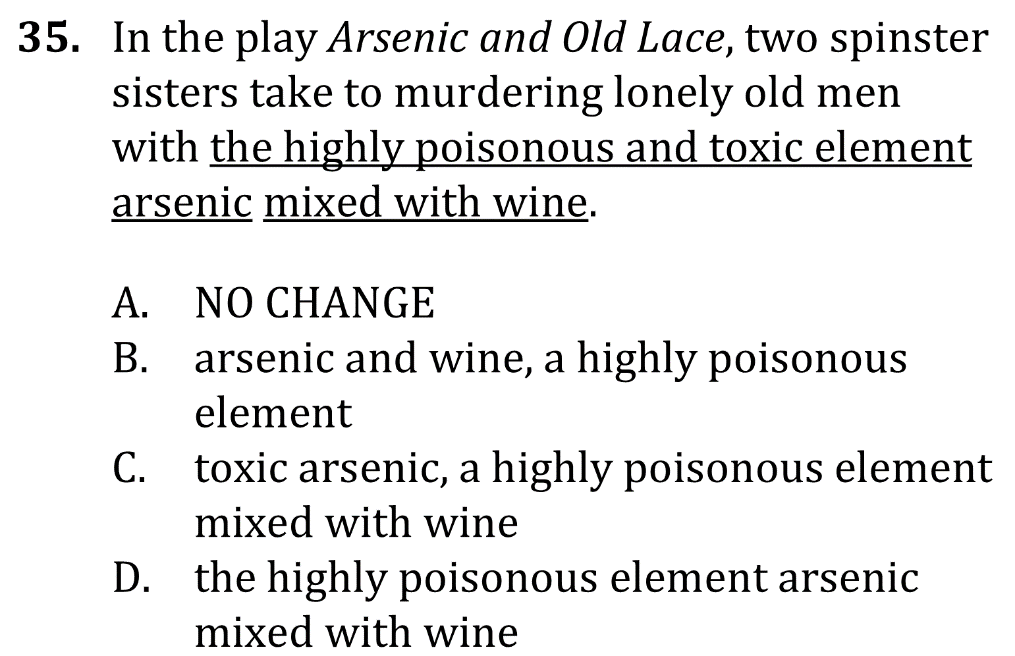 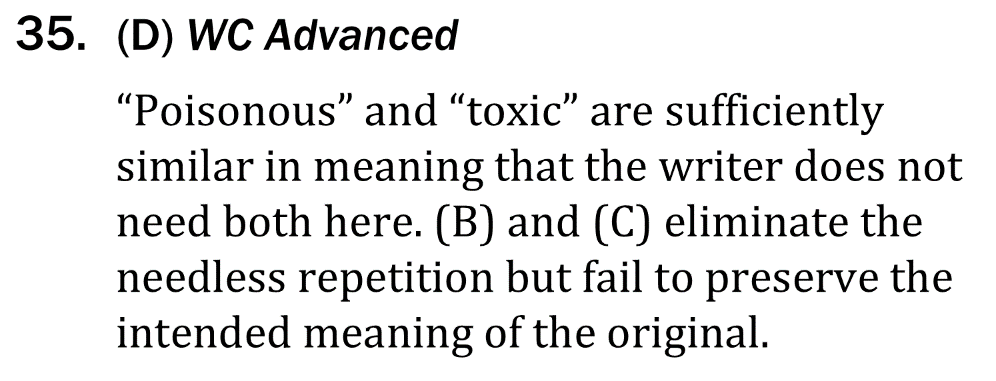 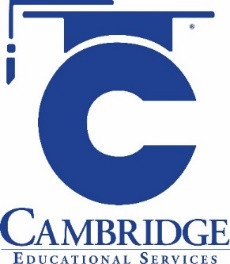 Eliminate needless verbiage created by seemingly sophisticated phrasings. Level: Advanced. Skill Group: Word Choice.
Eliminate Unnecessary Words
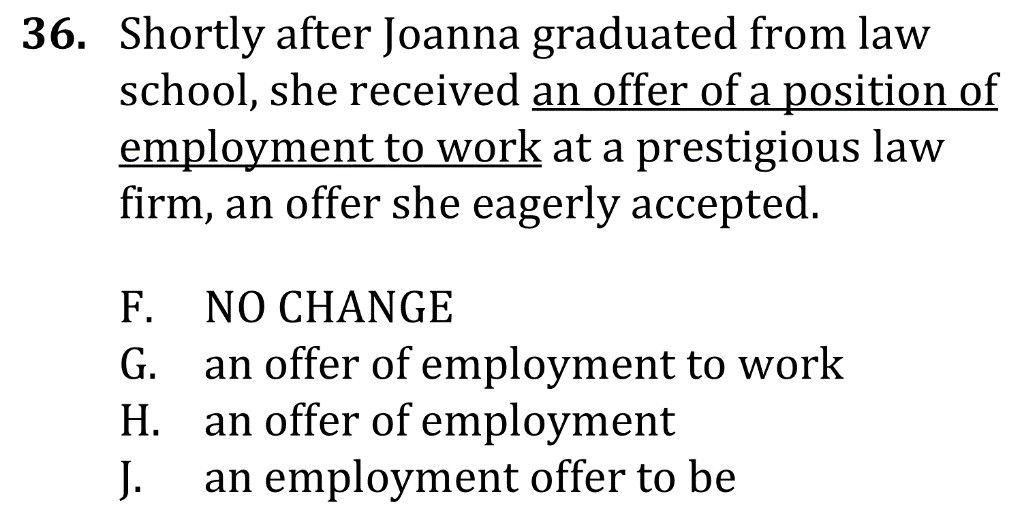 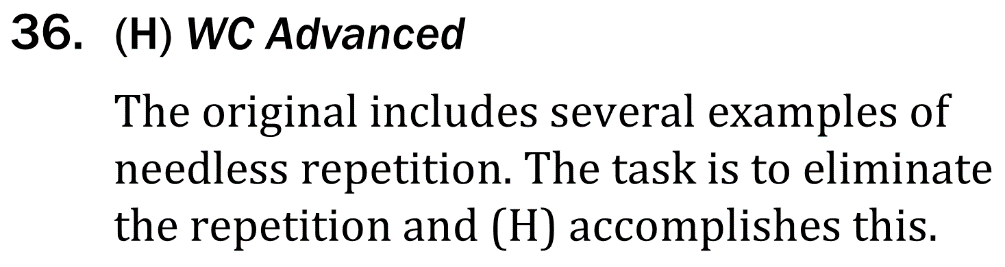 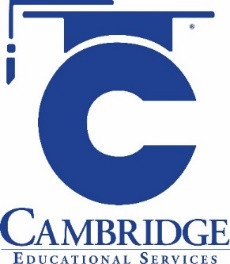 Eliminate needless verbiage created by seemingly sophisticated phrasings. Level: Advanced. Skill Group: Word Choice.